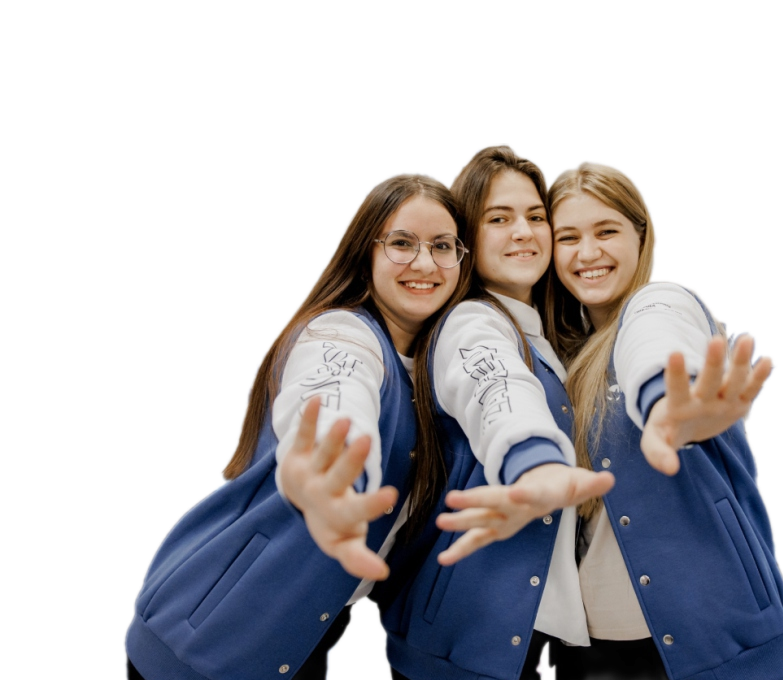 Všeruské
spoločenské hnutie
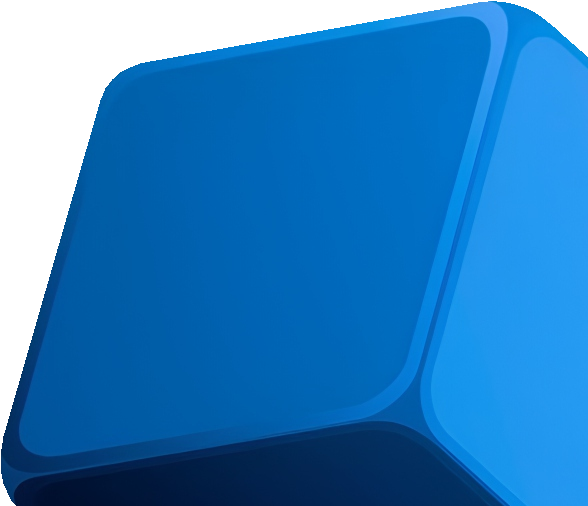 DOBROVOĽNÍCI  VÍŤAZSTVA
волонтёрыпобеды.рф
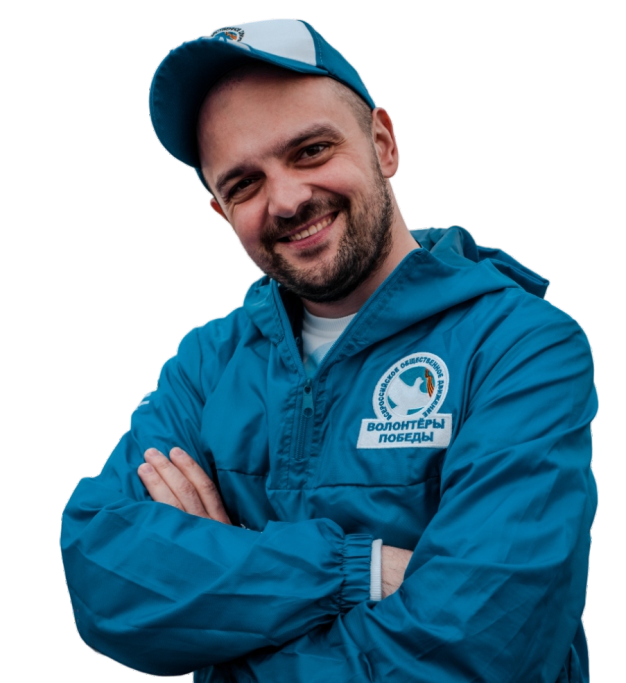 JE NÁS UŽ
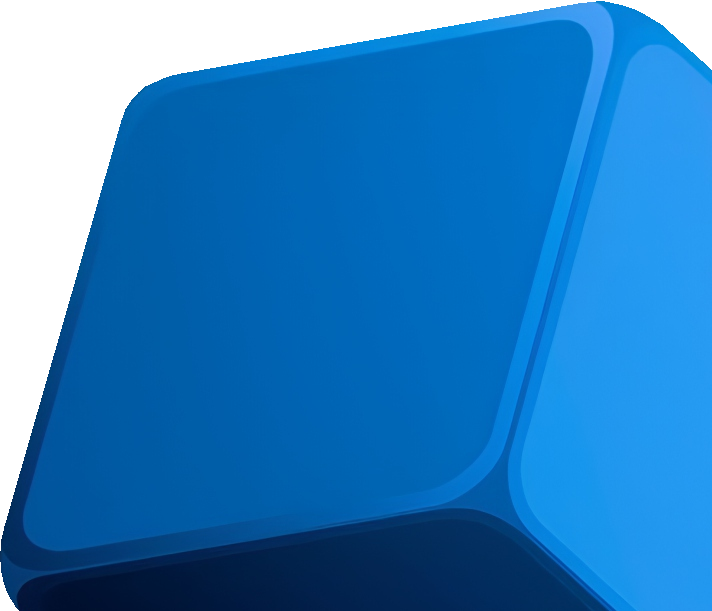 850 000
dobrovoľníkov

89
ruských  regiónov
60+
krajín
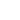 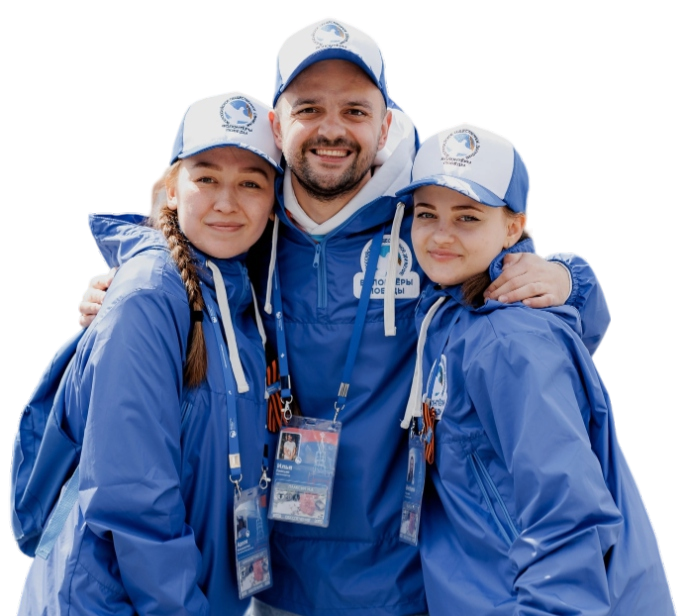 Medzinárodný
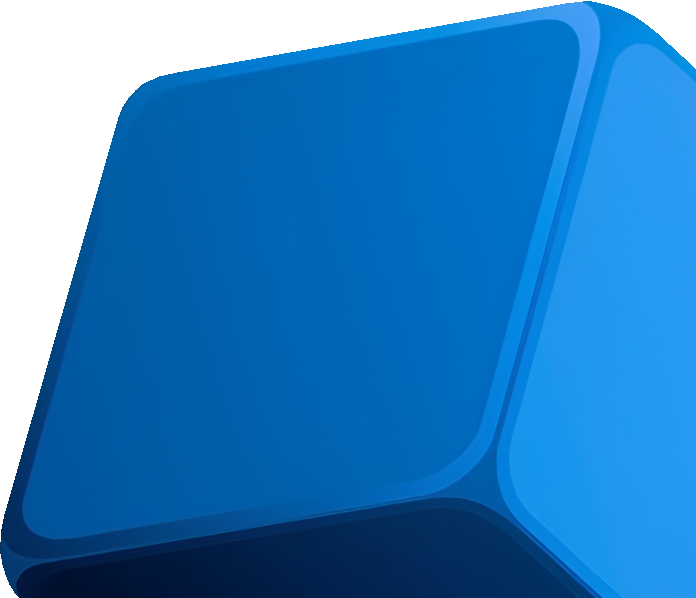 dobrovoľnícky zbor
80.
VÝROČIA  VÍŤAZSTVA
VO  VEĽKEJ 
VLASTENECKEJ  VOJNE
волонтёрыпобеды.рф
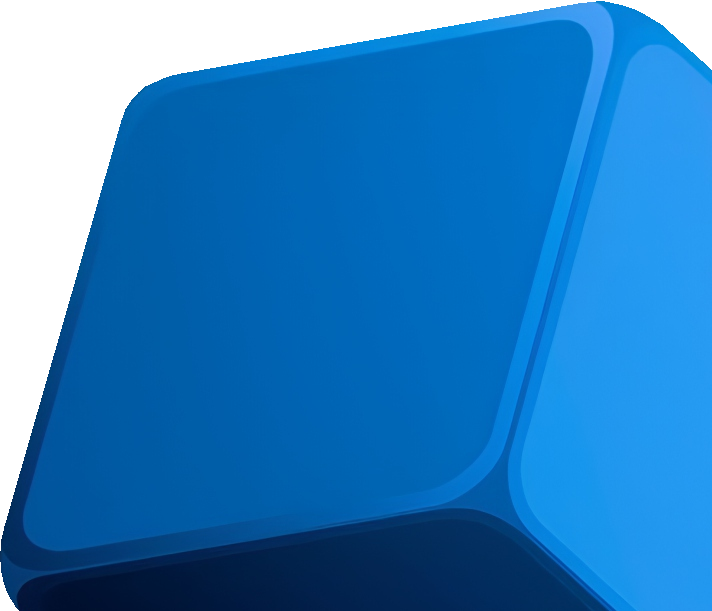 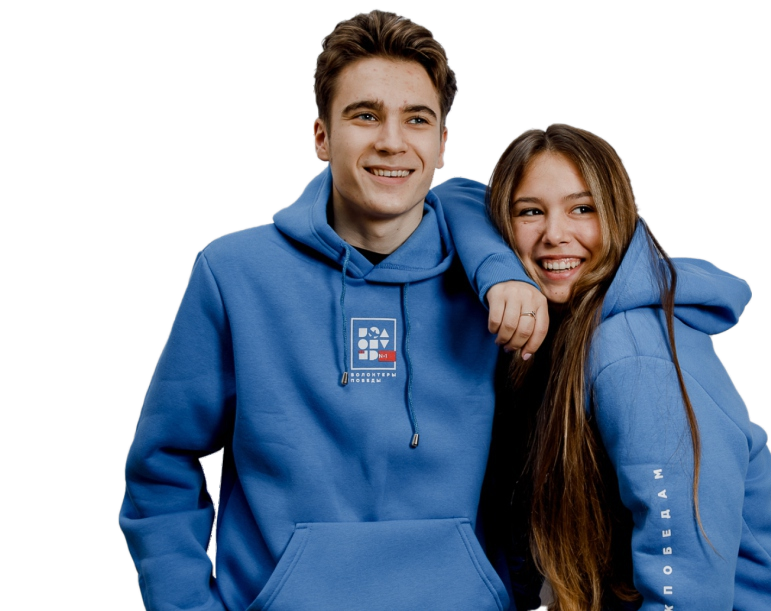 Cieľ
Dobrоvoľnícke sprevádzanie kľúčových udalosti 80.výročia  Víťazstva vo Veľkej  Vlasteneckej a druhej 
svetovej vojne
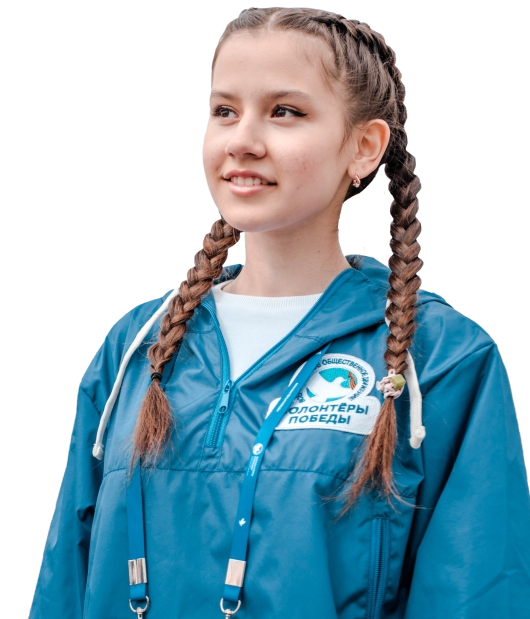 Úlohy
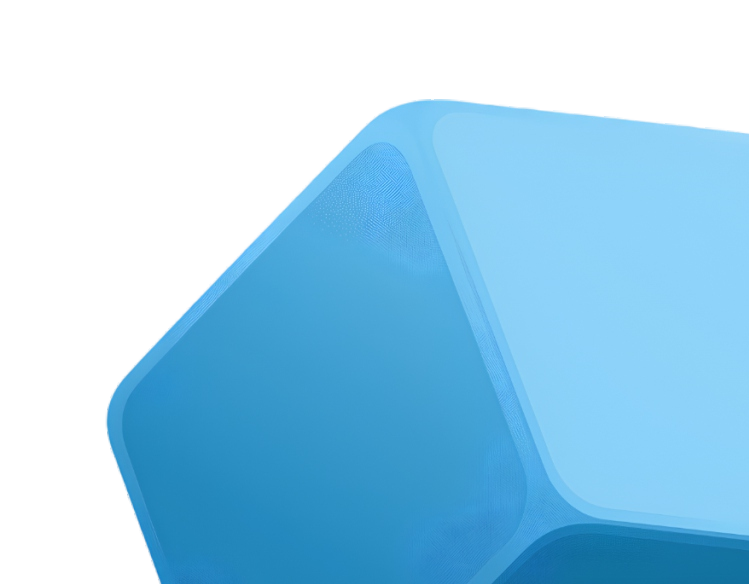 Vytvorenie  jednotného  štandardu
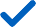 prípravy  dobrovoľníkov:
odborná príprava a funkčené povinnosti dobrovoľníkov v oblasti zachovávania historickej pamäti
Zlepšovanie kvality zručností a
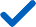 mládeže v oblasti
vedomostí
zachovávania historickej pamäti
Popularizácia štúdia
a zapojenie
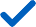 histórie
mládeže do zachovávania historickej pamäti prostredníctvom dobrovoľníctva
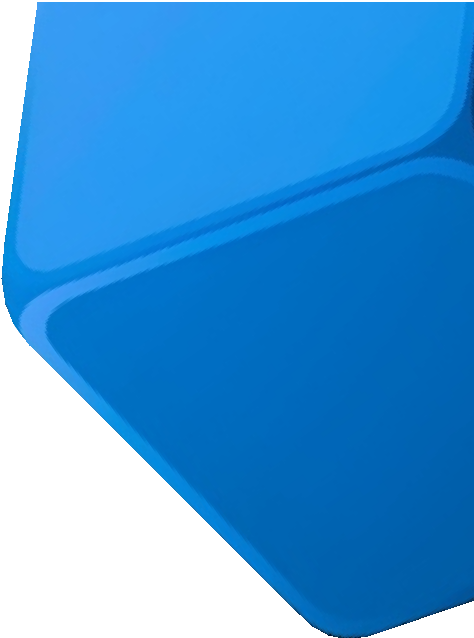 Dobrovoľnícke sprevádzanie kľúčových podujatí
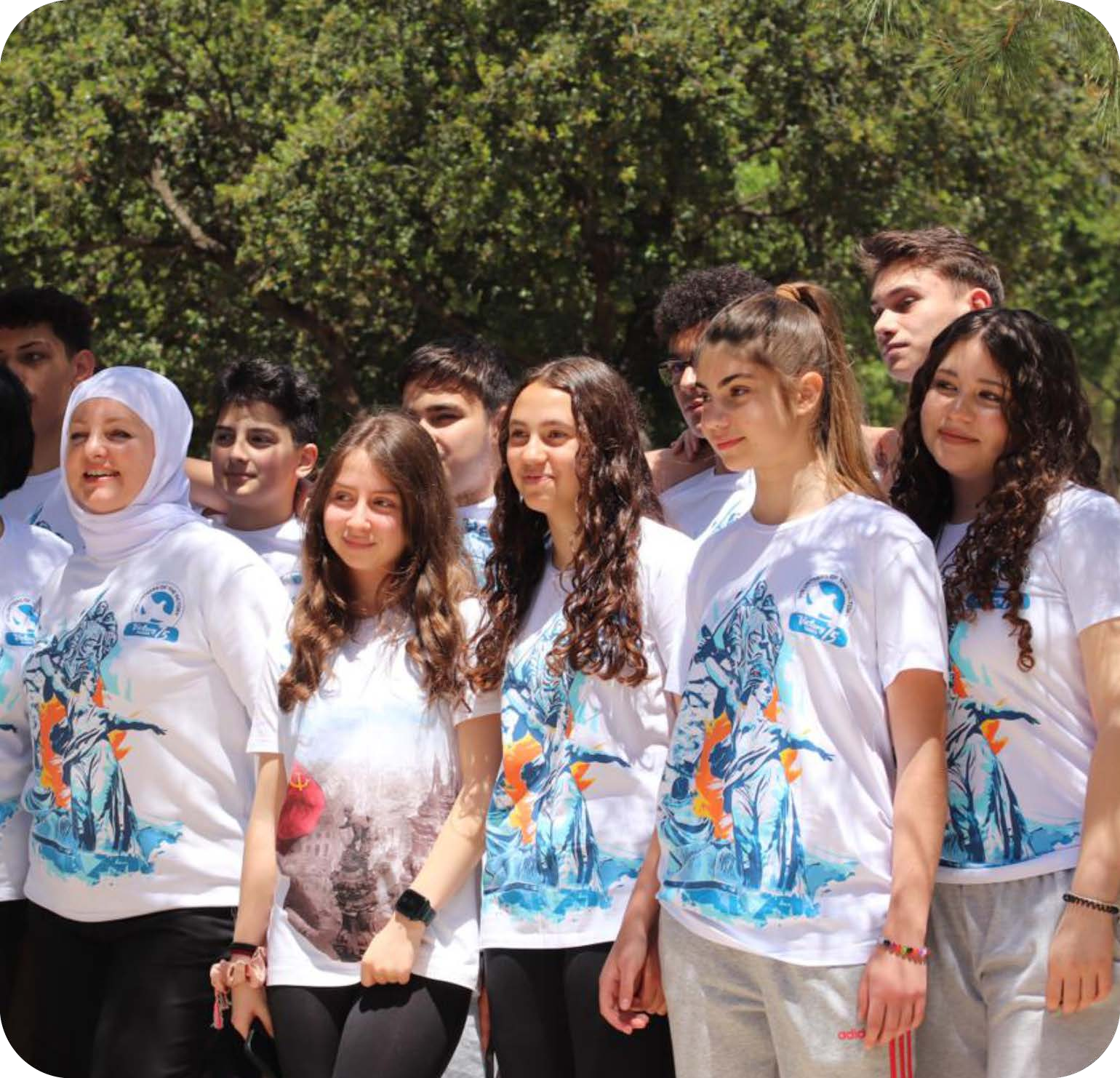 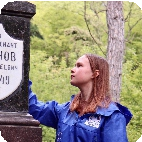 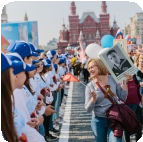 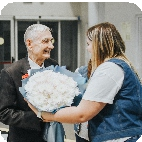 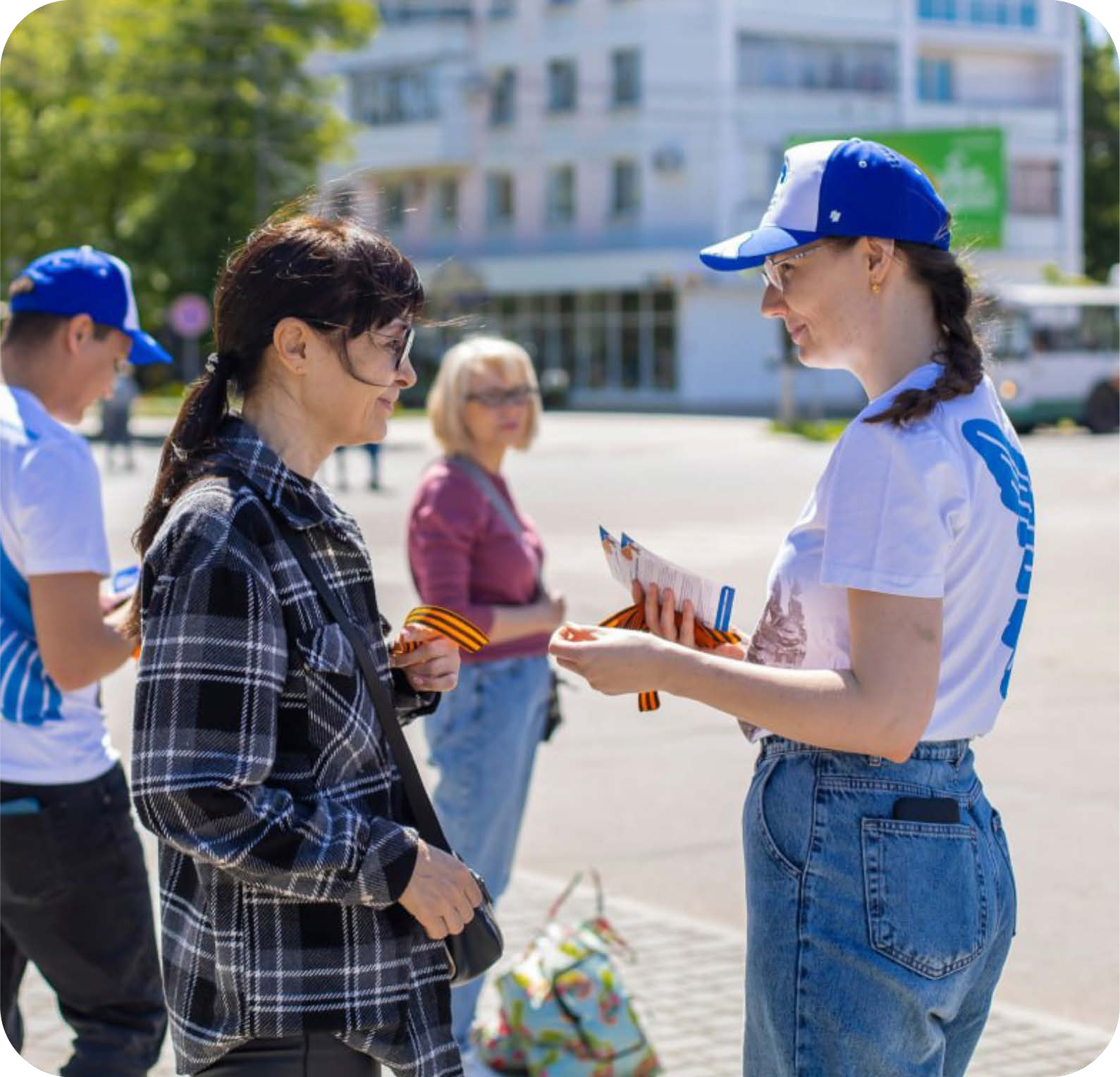 Pomoc   veteránom Veľkej Vlasteneckej vojny
Medzinárodné  brigádnické akcie na  pamätných miestach a vojenských cintorínoch
Miestne  udalosti
Národný pochod 
Nesmrteľný  pluk
Akcia 
Georgijevská  stužka
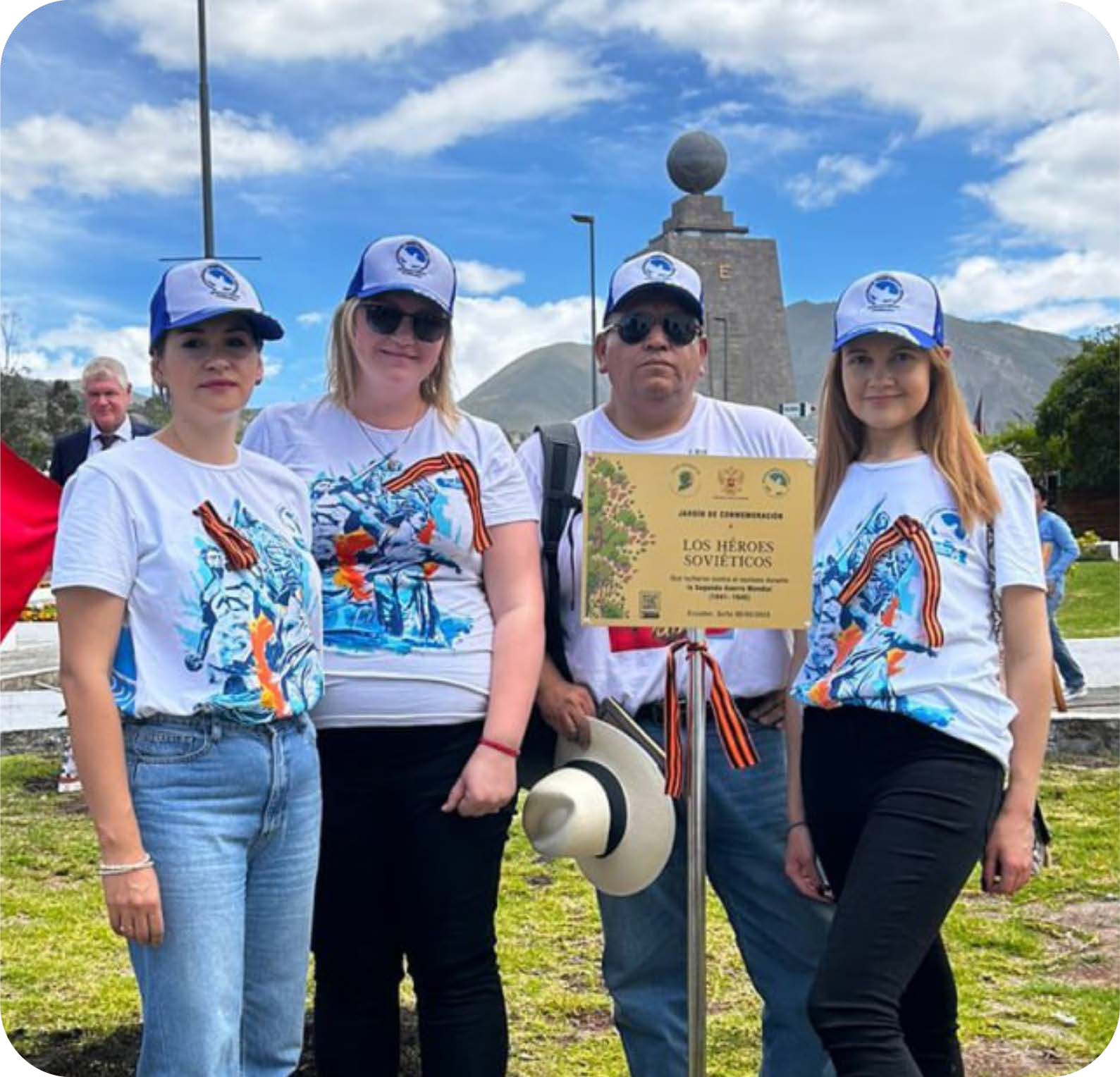 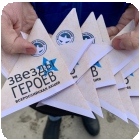 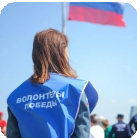 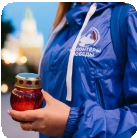 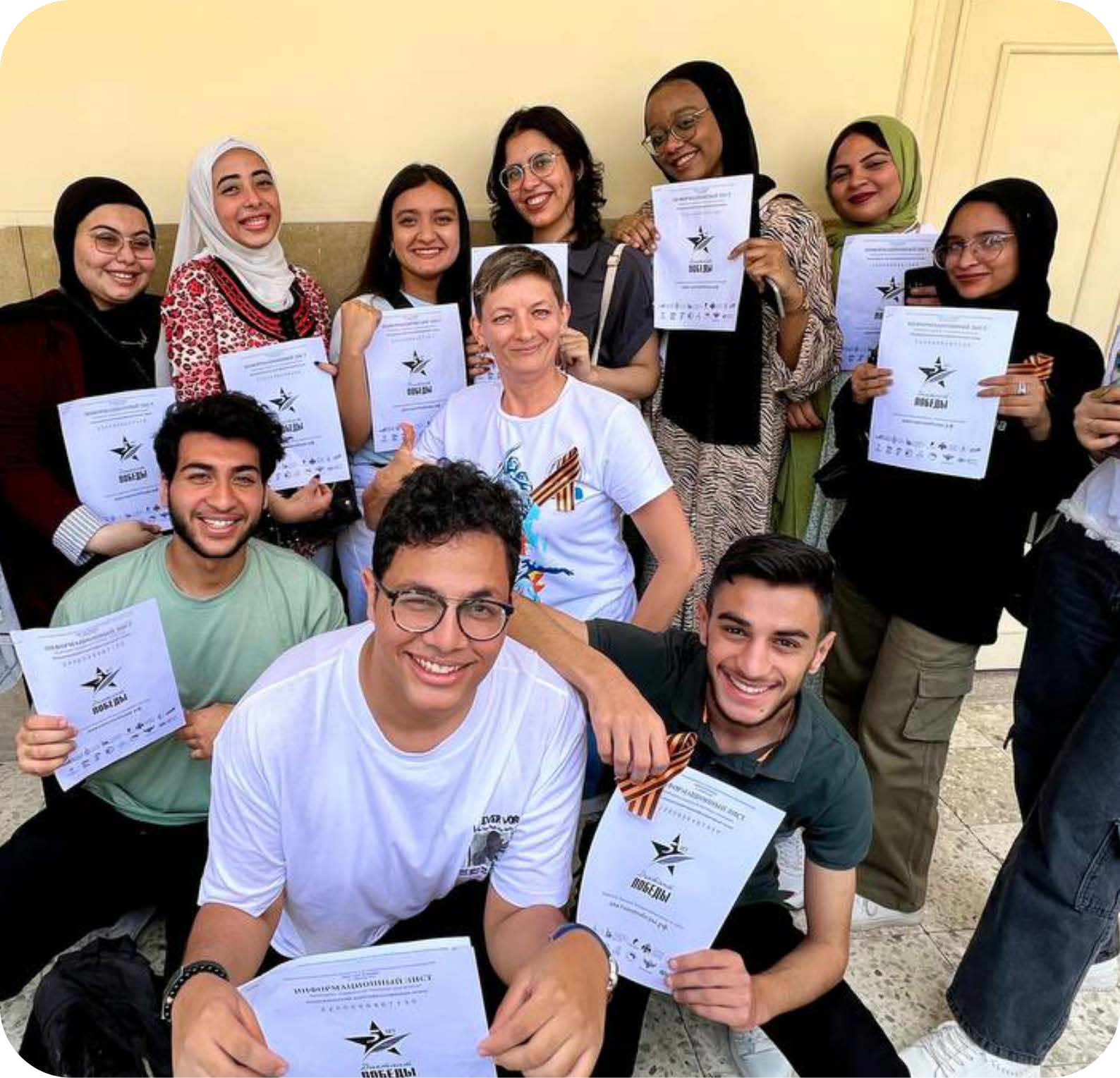 Dni vojenskej slávy
Medzinárodná akcia Diktát  
Víťazstva
Pamätné dátumy
Sviatky
Medzinárodná akcia
Pamätný sad
Centrá prípravy dobrovoľníckeho zboru v zahraničí
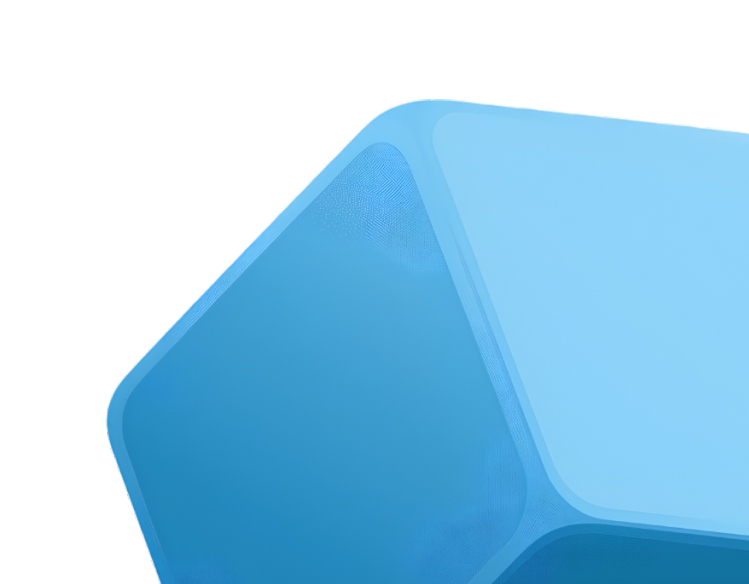 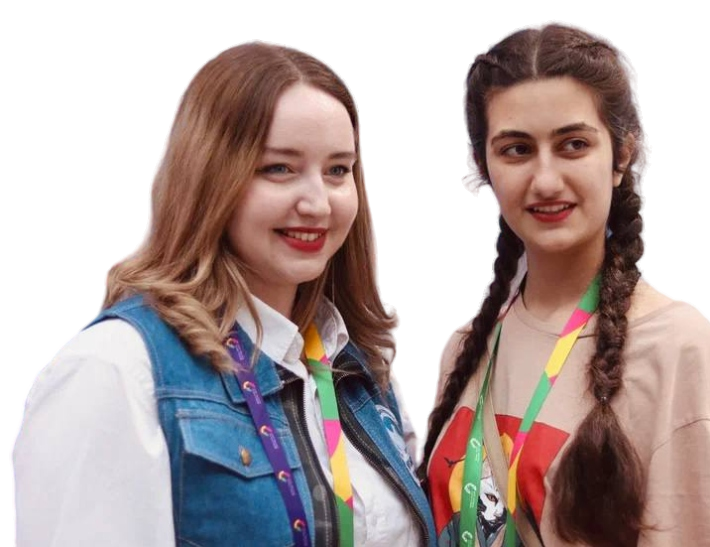 Centrum je miestom, kde sa stretávajú krajania a zahraniční občania, ktorí sa zaujímajú o históriu

Zriaďovanie centier na báze ruských domov a veľvyslanectiev za účelom popularizácie štúdia histórie medzi krajanmi a zahraničnými občanmi

Východisková základňa: zahraničné zastupiteľstvá Dobrovoľníkov Víťazstva v 60+ krajinách a partnerské organizácie v zahraničí
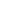 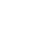 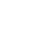 Kontakty:
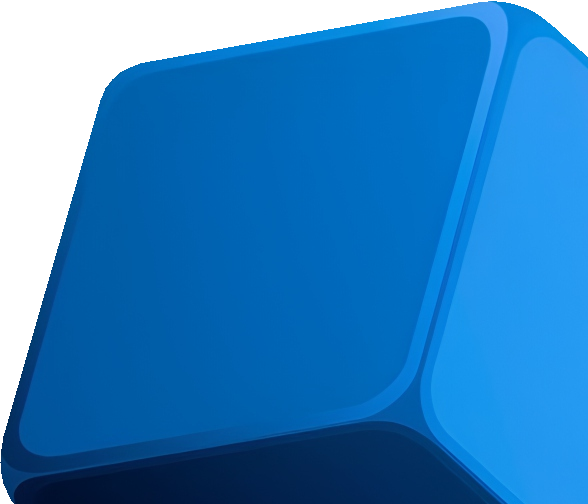 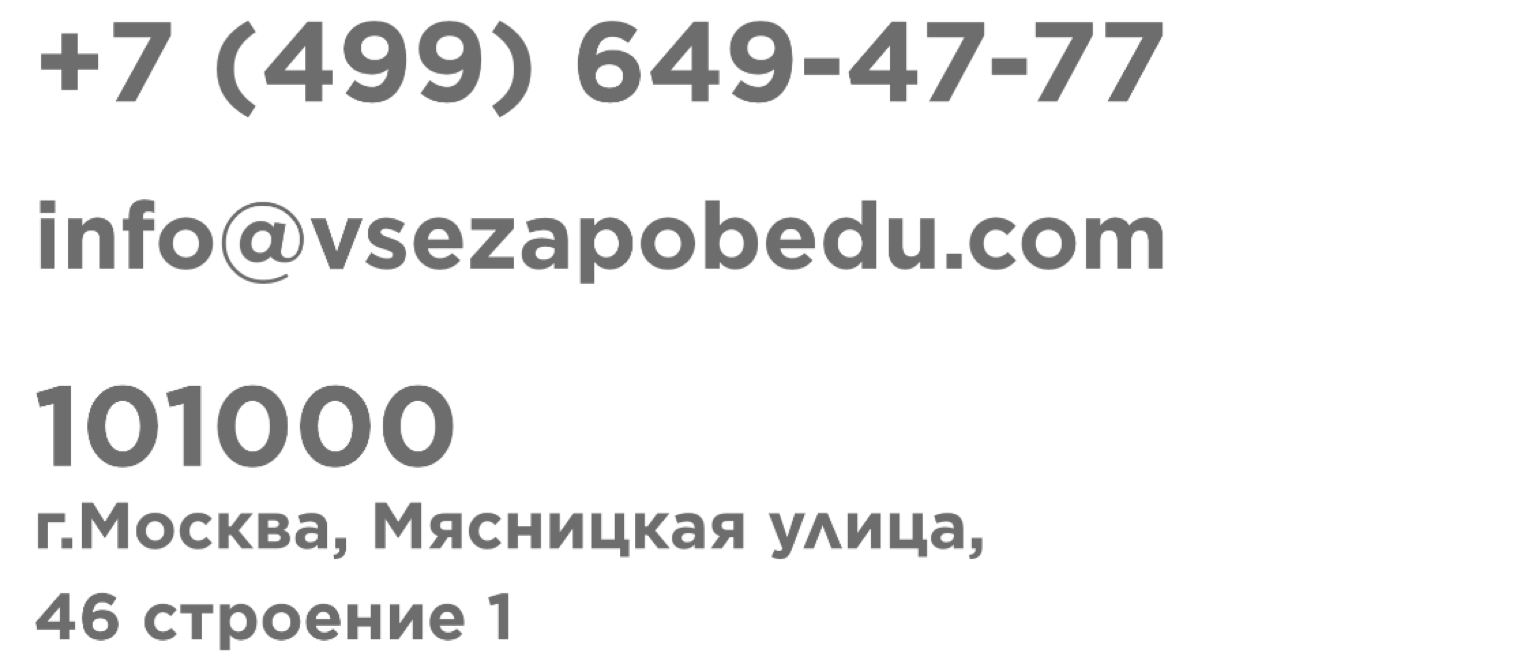 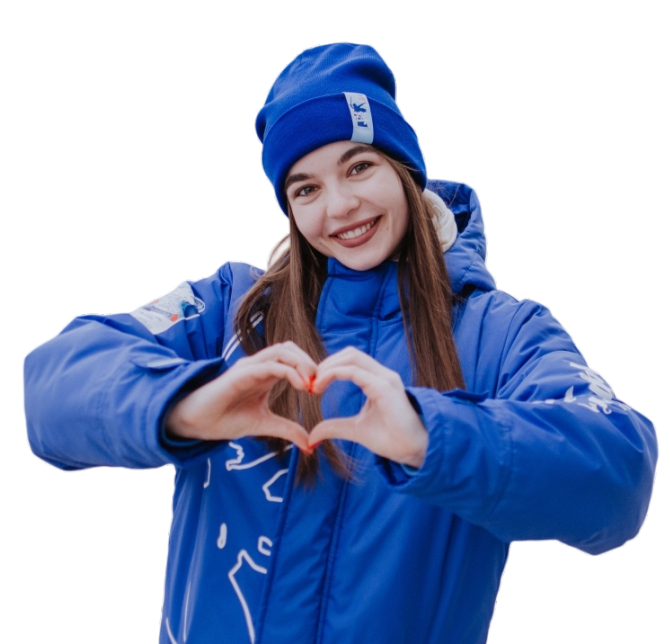 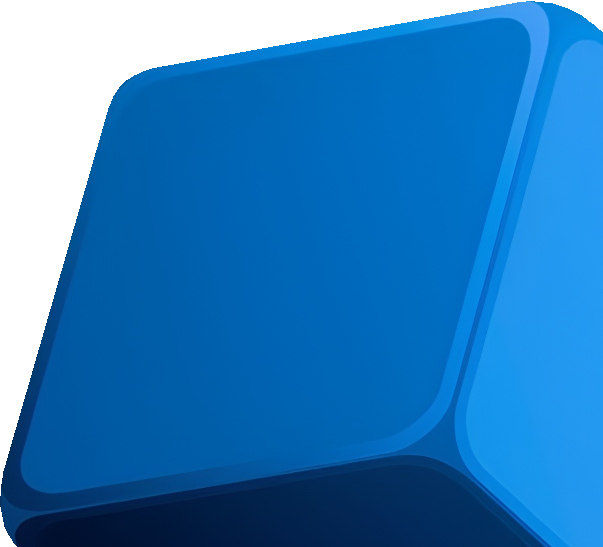 Dobrovoľnícky zbor 80. výročia Víťazstva
PAMÄŤ, 
KTORÁ NÁS SPÁJA